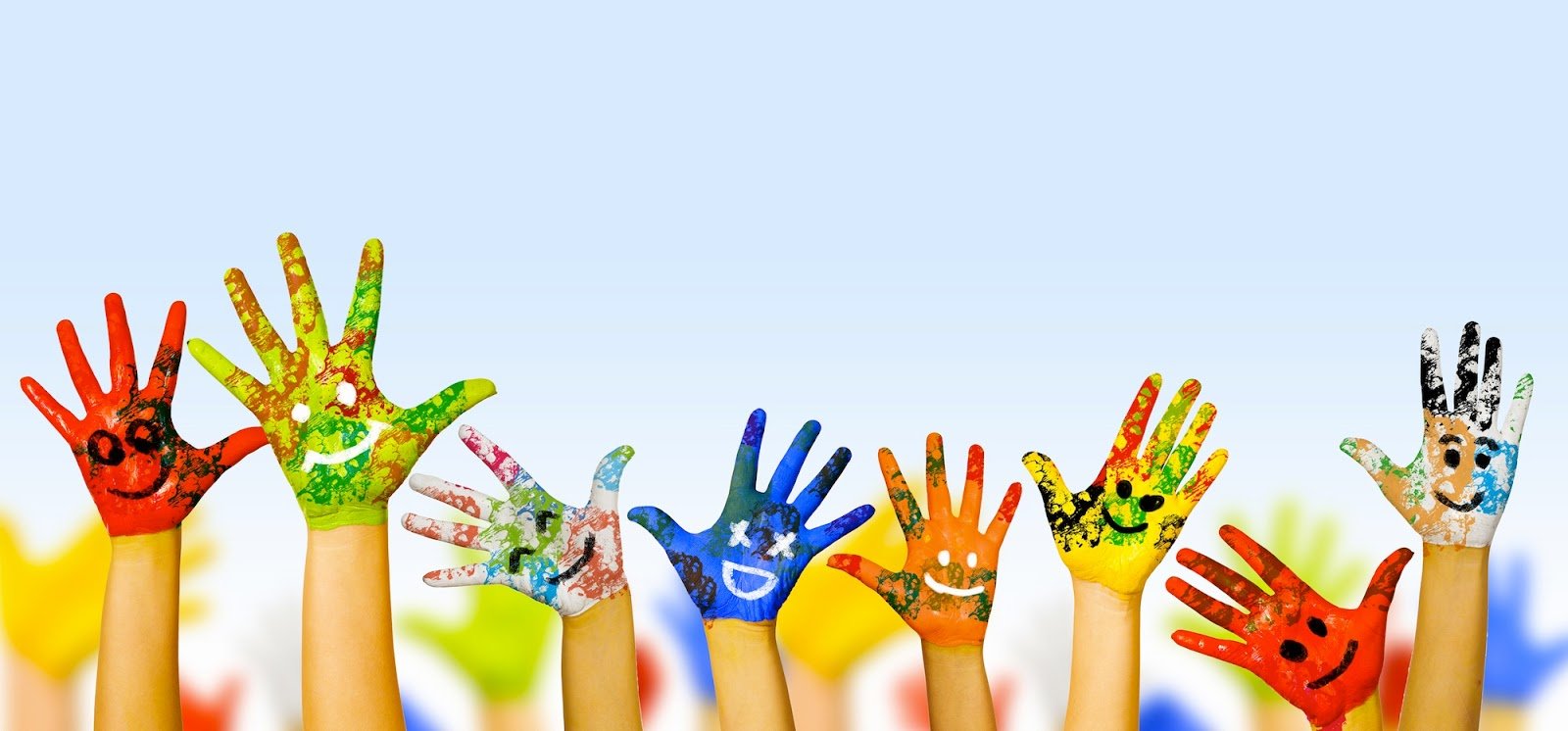 Шабалинское муниципальное казенное учреждение «Межпоселенческая централизованная библиотечная система» 
Межпоселенческая центральная библиотека.
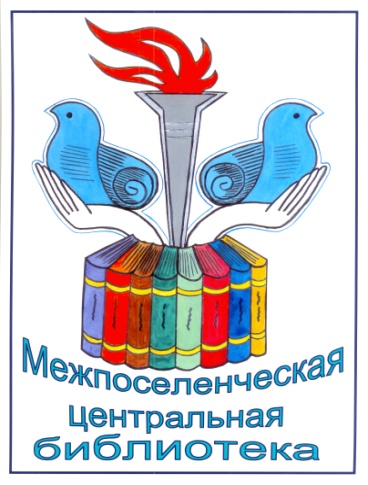 Алейновские чтения. Онлайн – конференция 
«Волонтёры культуры:
Первые шаги в библиотечном пространстве»
DOBRO.RU
Волонтёр – это человек, который добровольно оказывает безвозмездную помощь людям, нуждающимся в особой поддержке и социальной защите, некоммерческим организациям, государству.
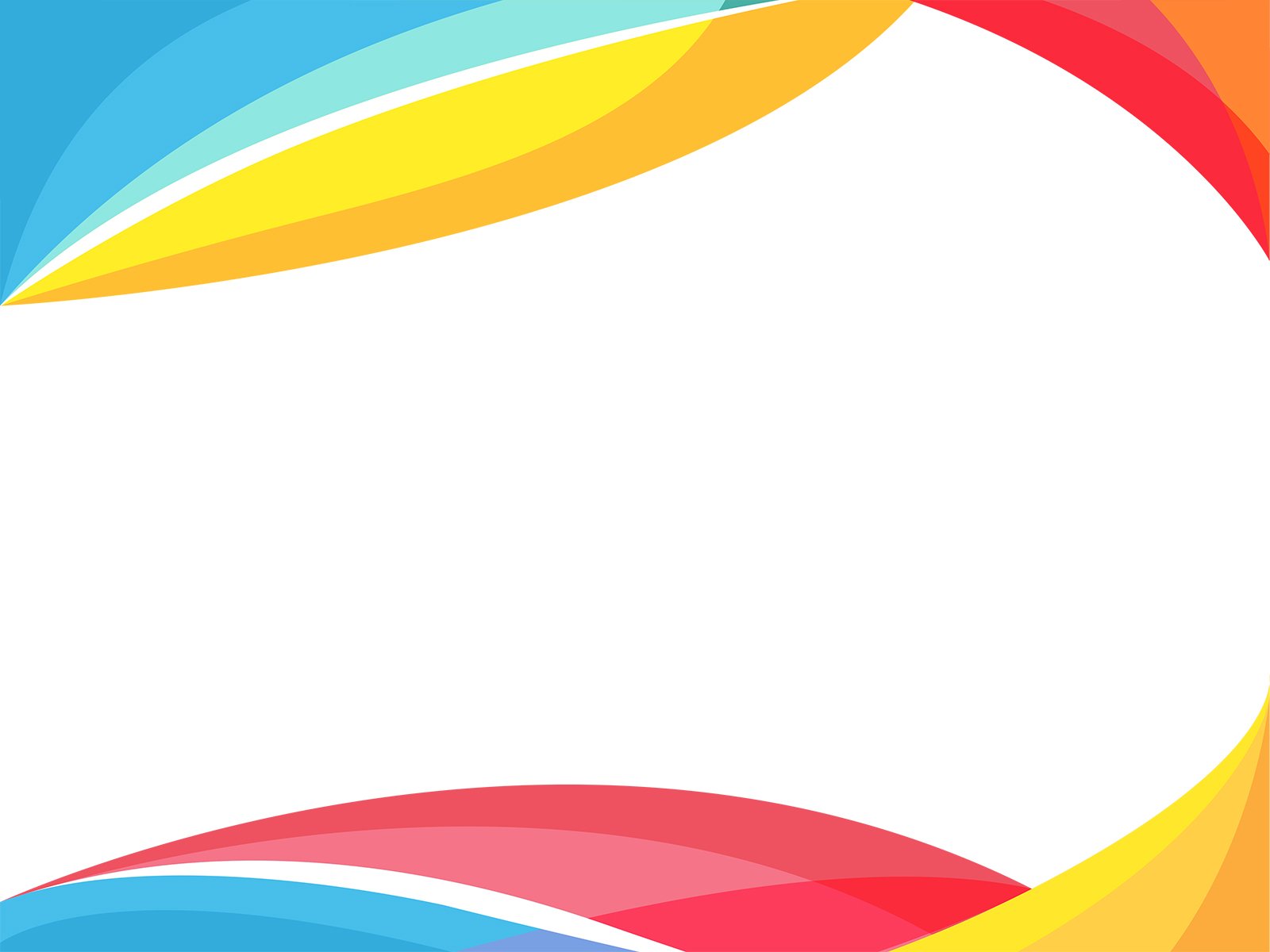 Межпоселенческая центральная библиотека
зарегистрирована на сайте DOBRO.RU как организатор с  января 2020 года.
Станьте волонтером, чтобы помогать другим, находить новых друзей, путешествовать, участвовать в масштабных событиях, получать уникальный опыт, а также пользоваться привилегиями за волонтерскую деятельность. Зарегистрируйтесь как организатор, чтобы привлекать добровольцев, продвигать социальные проекты, участвовать в конкурсах и получать информационную и грантовую поддержку на развитие инициатив.
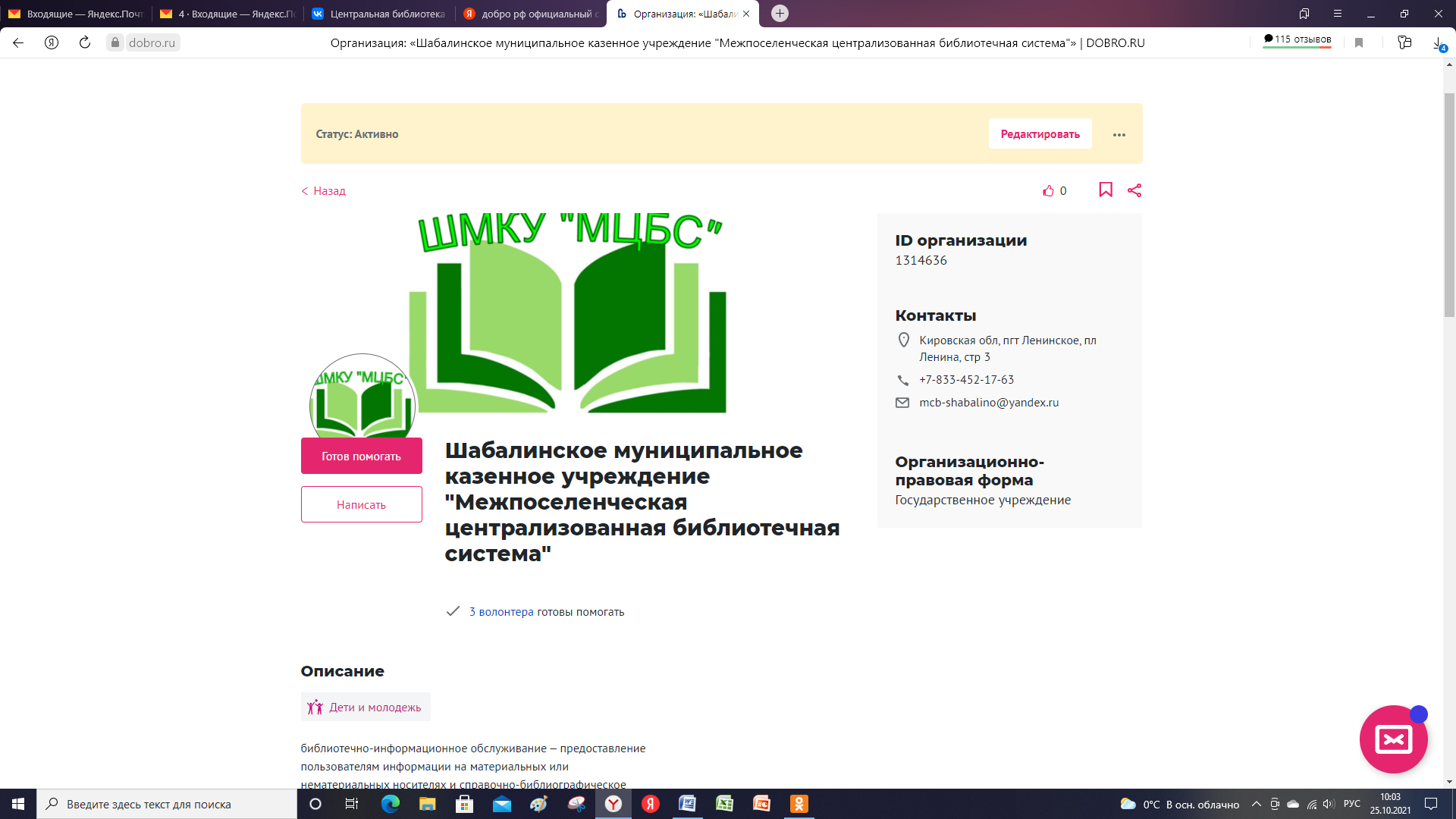 Библиотекари Межпоселенческой центральной библиотеки
являются не только организаторами волонтёрской деятельности, но и волонтёрами!
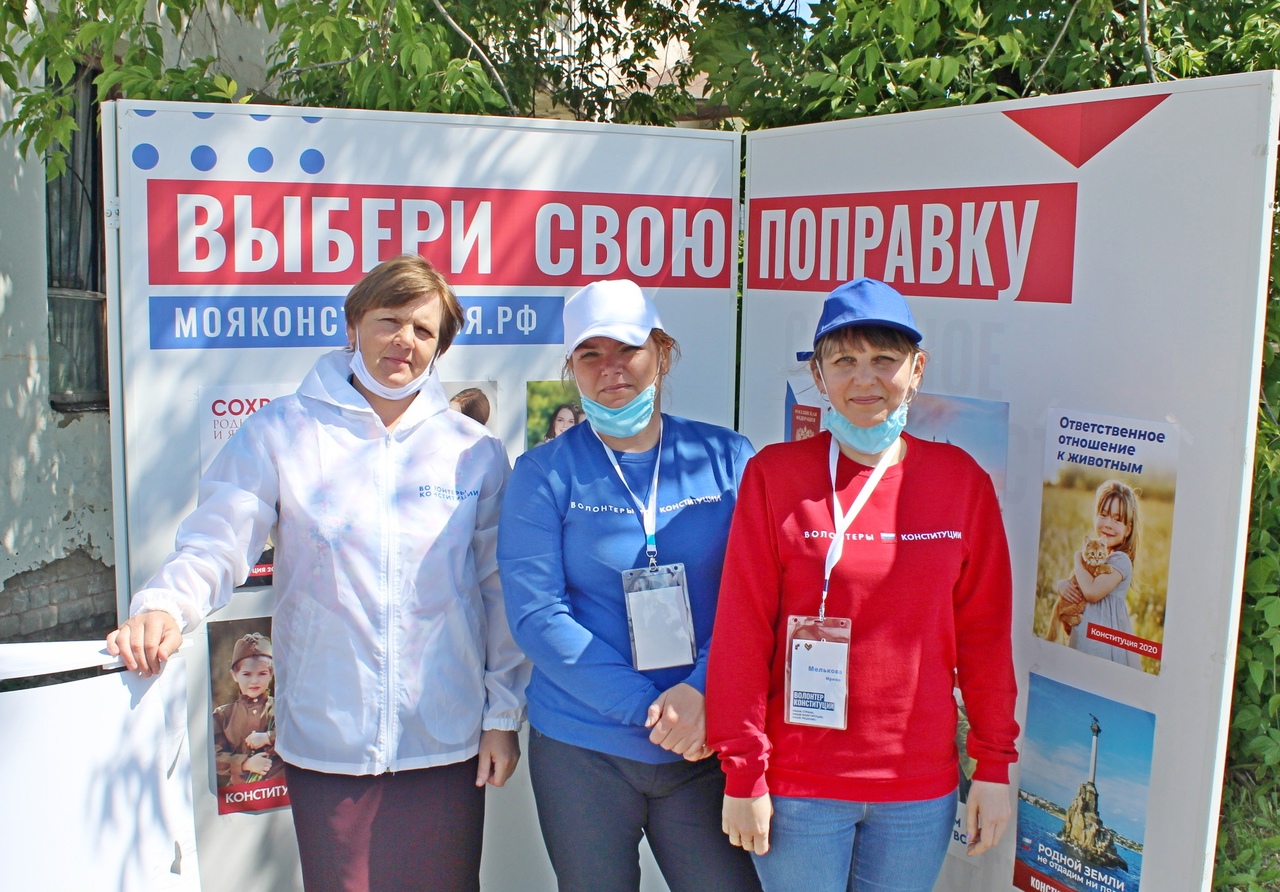 «Поклон тебе, великая Победа!» 

Наши волонтеры – учащиеся 10 класса - оформили оконную выставку в библиотеке.
День Победы — великий праздник!. Ветераны знают, какое страшное у нее лицо и какое это счастье жить под мирным небом. Так пускай в этот день для них снова прозвучат заслуженные поздравления с 9 Мая, слова благодарности и восхищения. А мы, их счастливые потомки, поздравляя друг друга с Днем Победы, лишний раз задумаемся над тем, как нам повезло не узнать лично всех ужасов Великой Отечественной войны. И снова восхитимся подвигами тех, кто не зная страха и трусости, подарил нам самое дорогое – мирную жизнь!
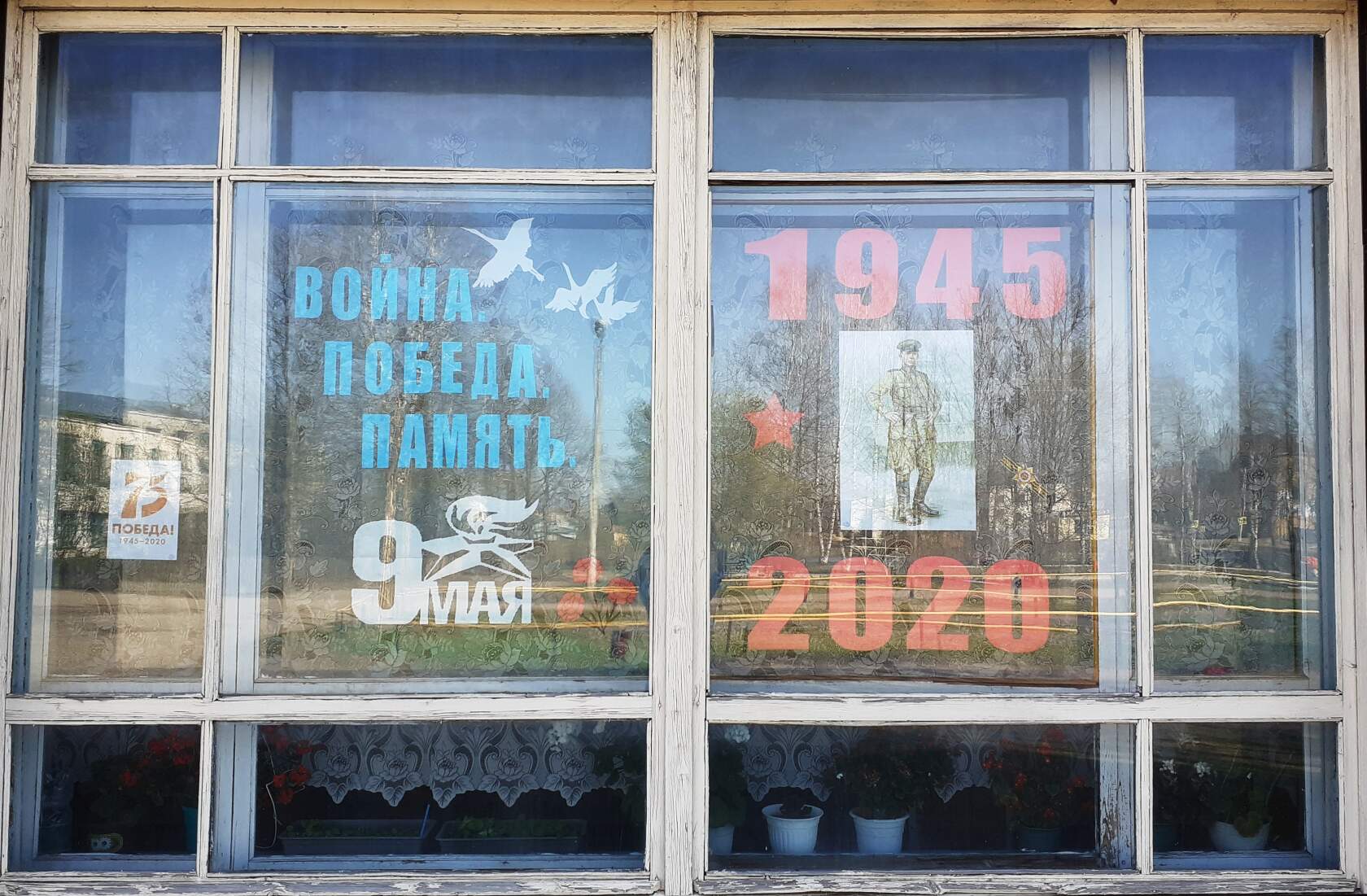 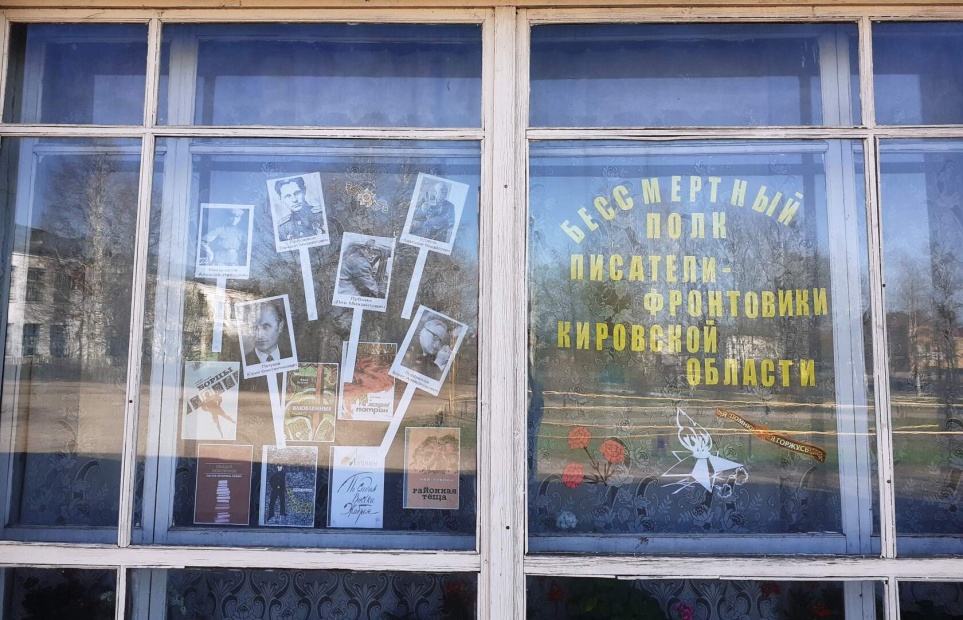 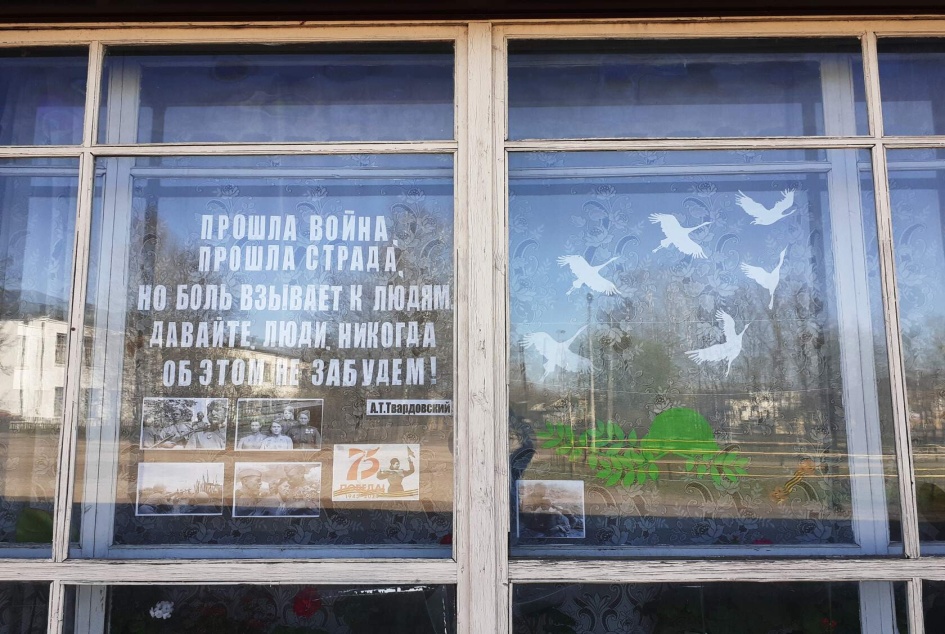 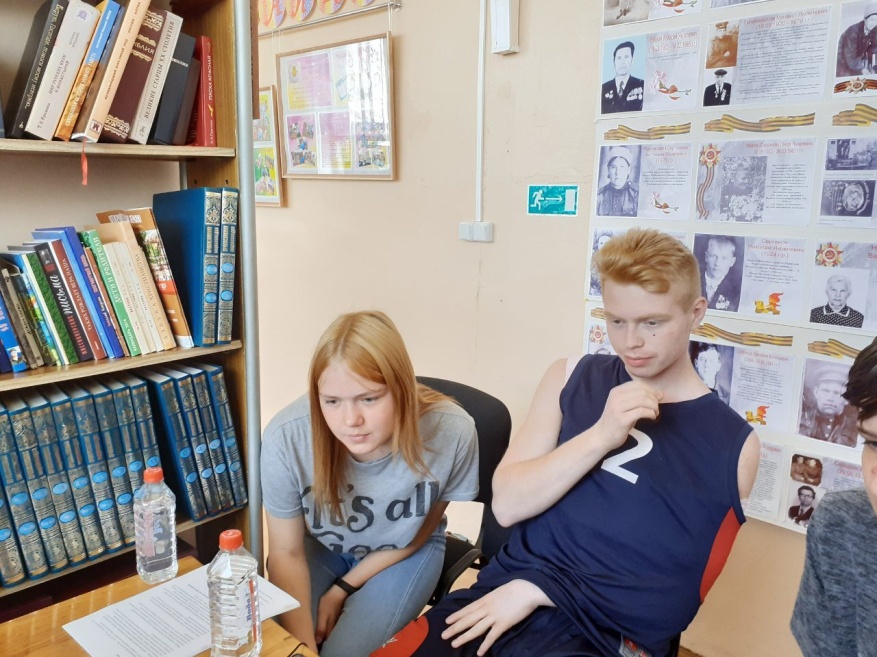 КедаКвиZ 
Интеллектуальная игра под названием «Кеда-квиZ» прошла  в социальной сети «Вконтакте», в данной игре приняли участие 36 команд из разных районов Кировской области, в том числе и команда "Лидеры Шабалино" - учащиеся 10 и 11 класса  - волонтеры библиотеки.
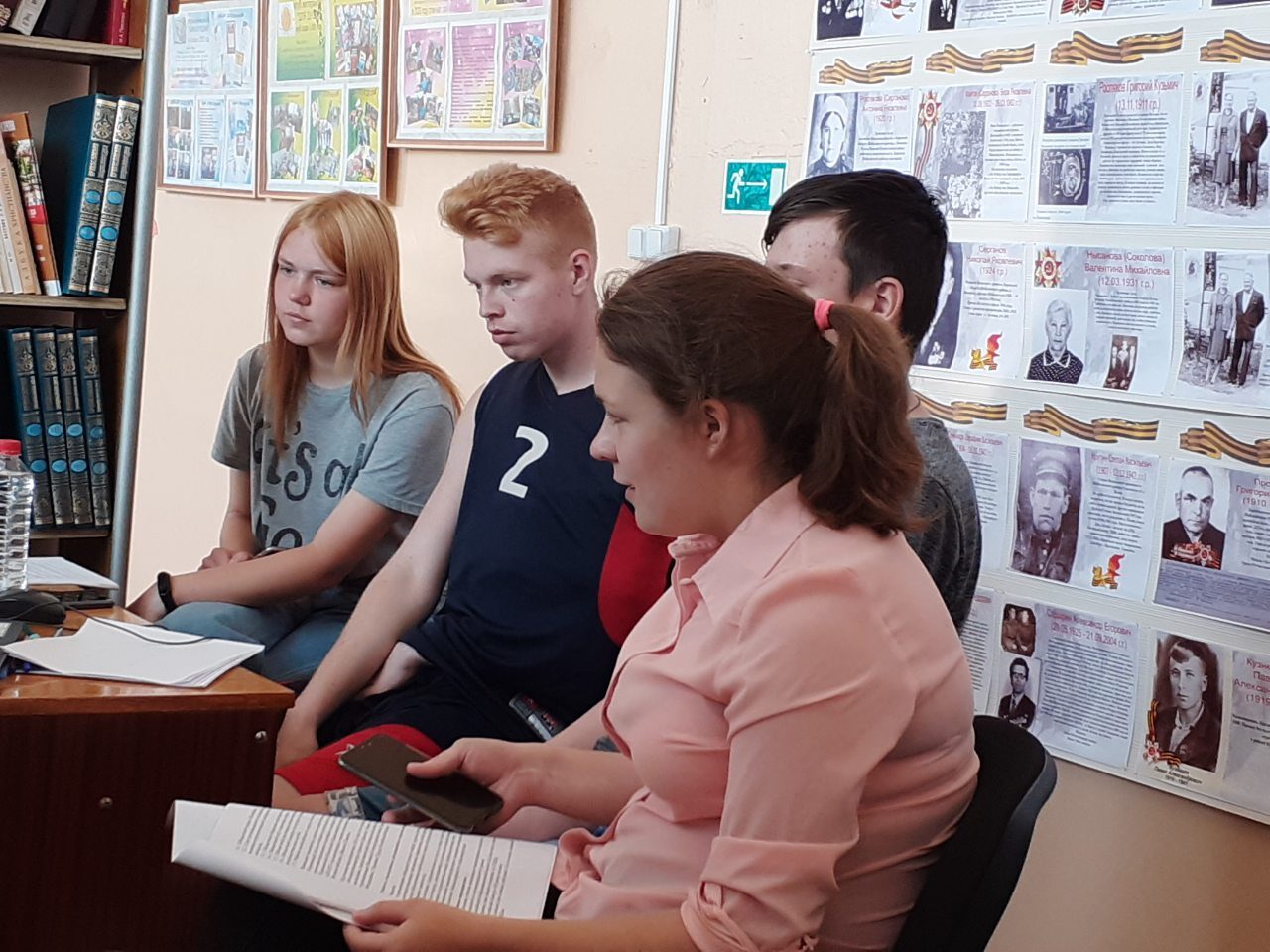 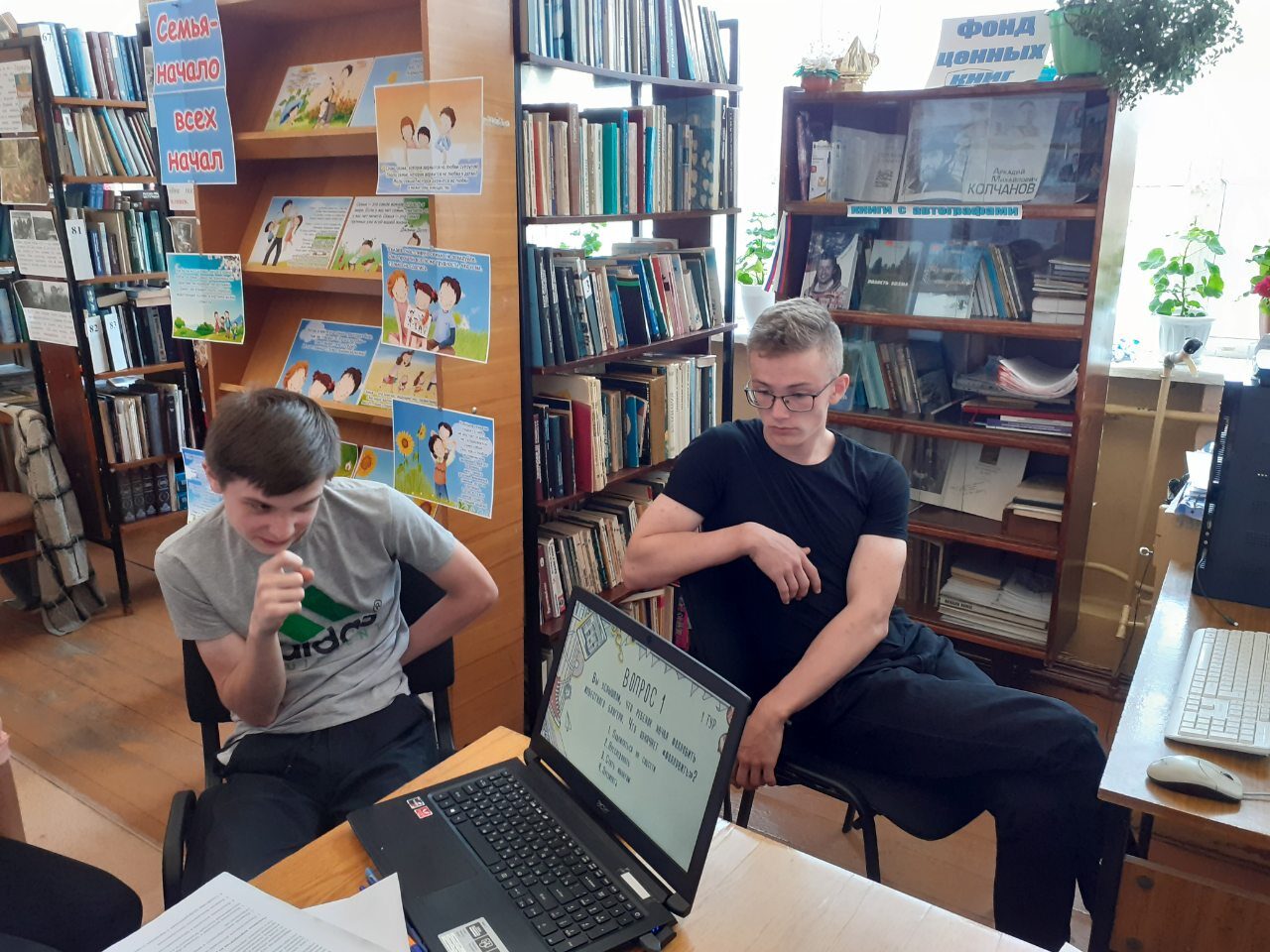 Участие волонтёров во всероссийской социокультурной 
акции «Бегущая книга»
«Книгобежцы»  отправились по заранее разработанному маршруту и  задавали прохожим вопросы для проверки эрудиции. За правильный ответ респонденты получали  закладки с портретом писателя с  известными  высказываниями и  приглашение в библиотеку.
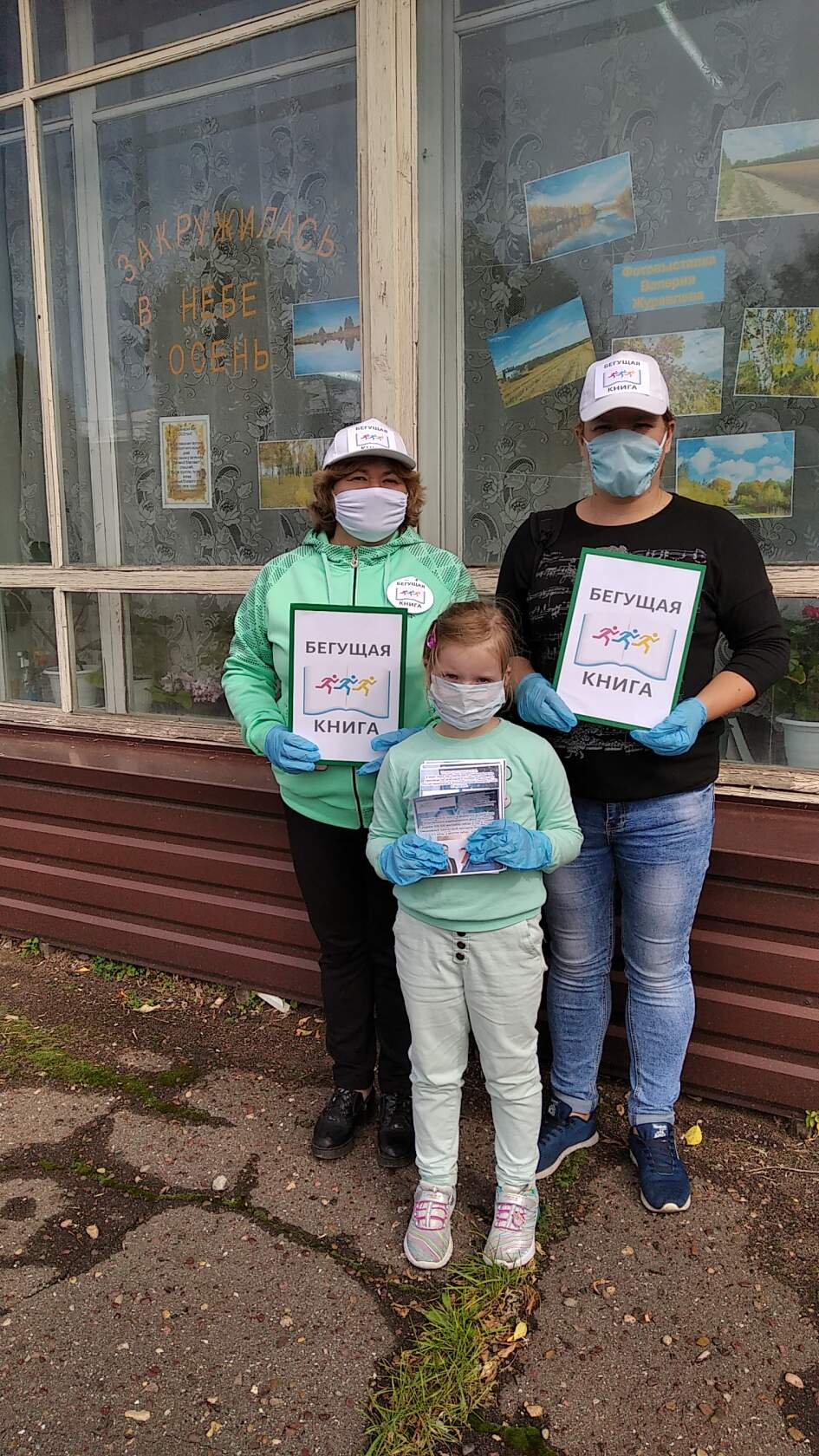 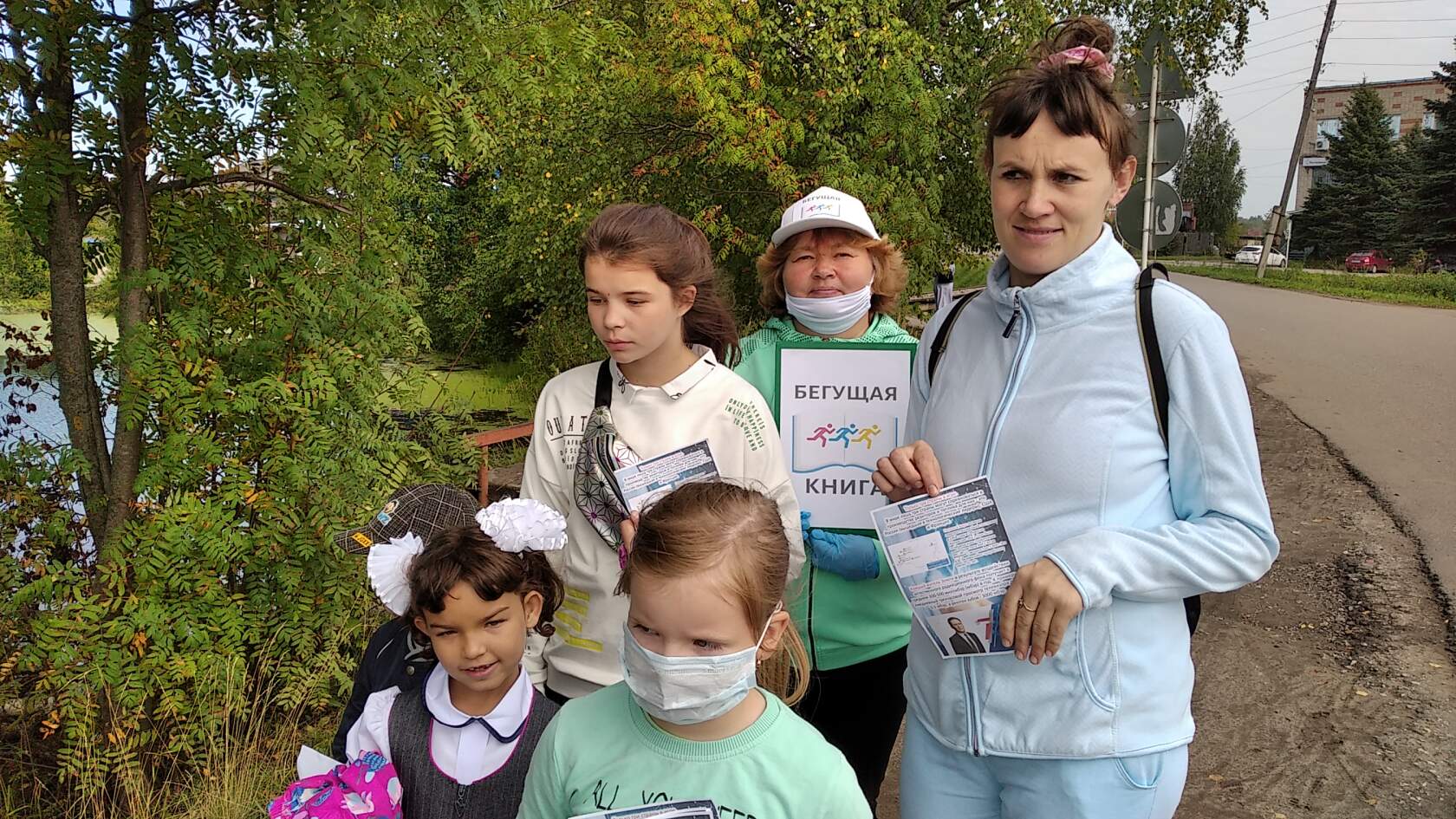 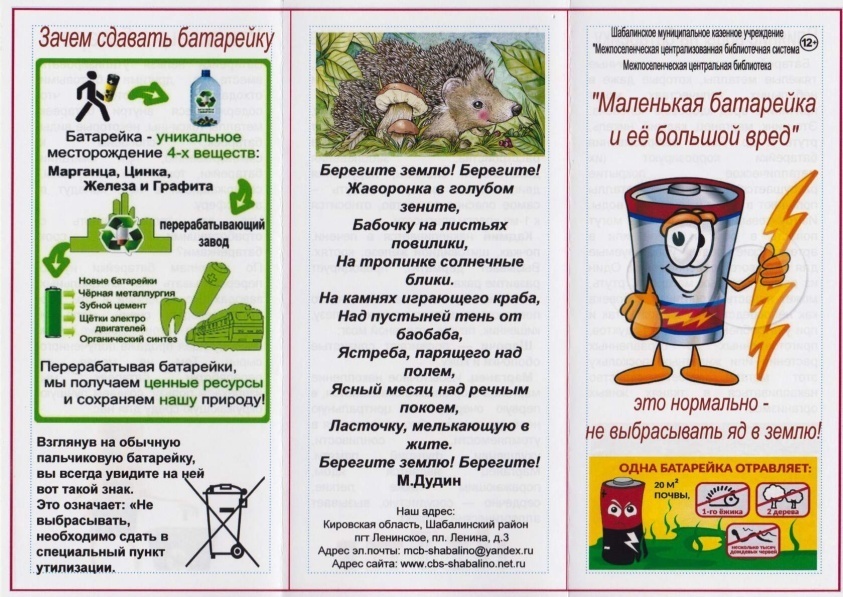 Центральная библиотека провела акцию "Маленькая батарейка и её большой вред". Волонтеры библиотеки - учащиеся 11 класса раздавали буклеты прохожим на улице. Буклет содержит следующую информацию: влияние воды на батарейку, опасность тяжелых металлов и почему батарейки нельзя выбрасывать, а нужно сдавать в приемные пункты. В настоящее время наша библиотечная система работает над вопросом о приёме и сдаче батареек.
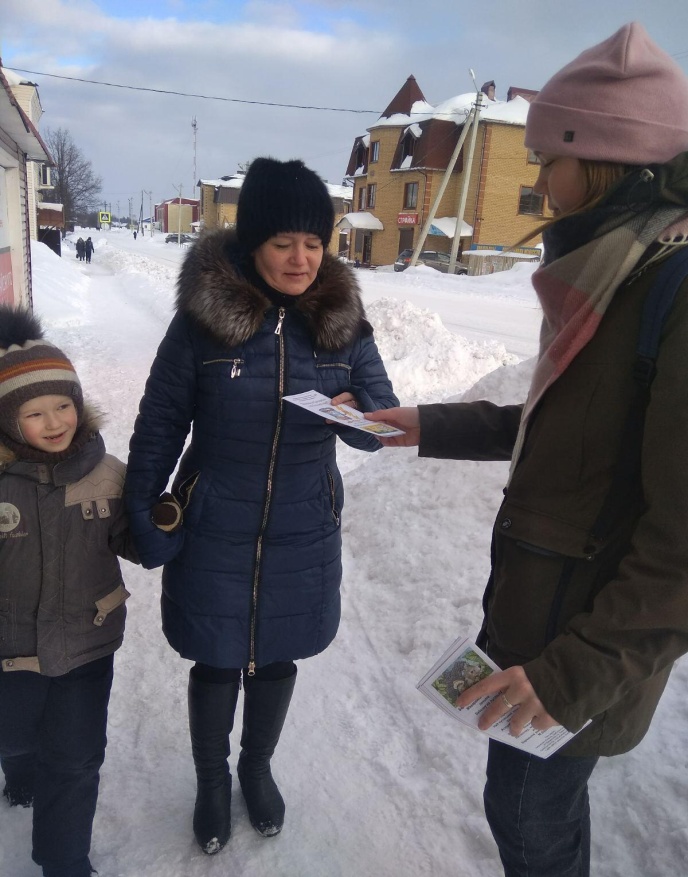 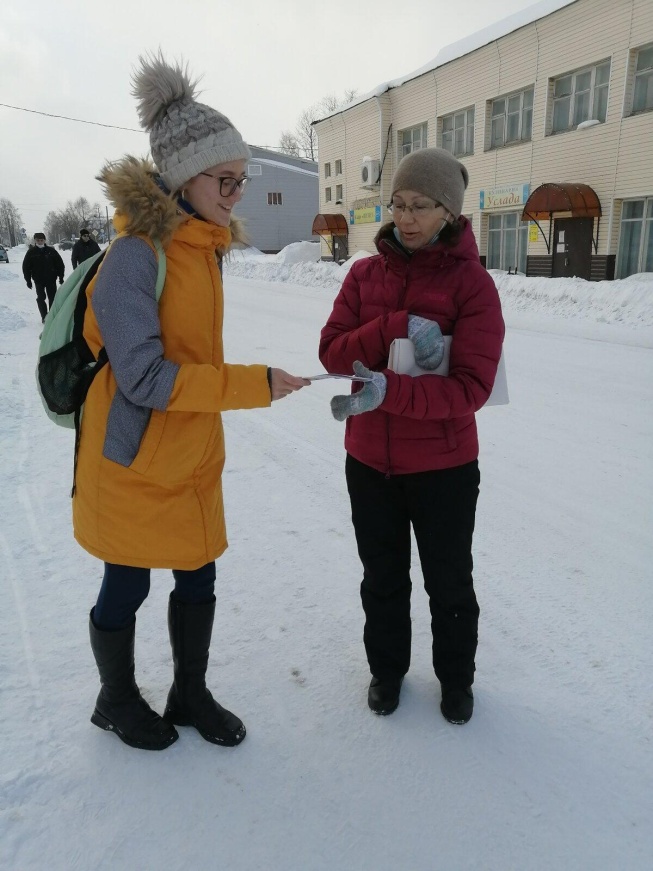 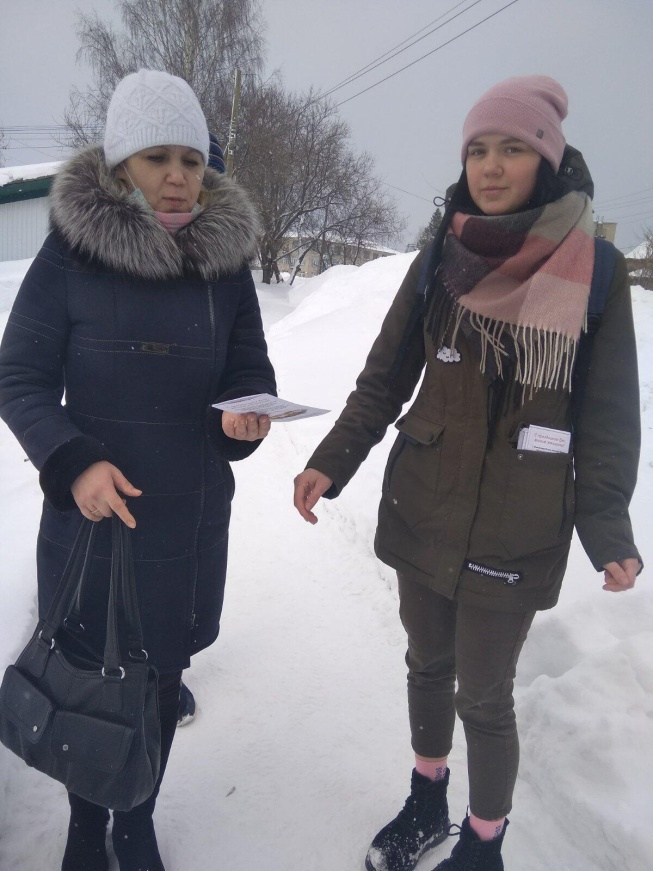 Волонтеры поздравляют женщин с 8 Марта и дарят им буклеты с поздравлениями, стихами. Главная цель добровольцев - подарить хорошее настроение всем дамам.
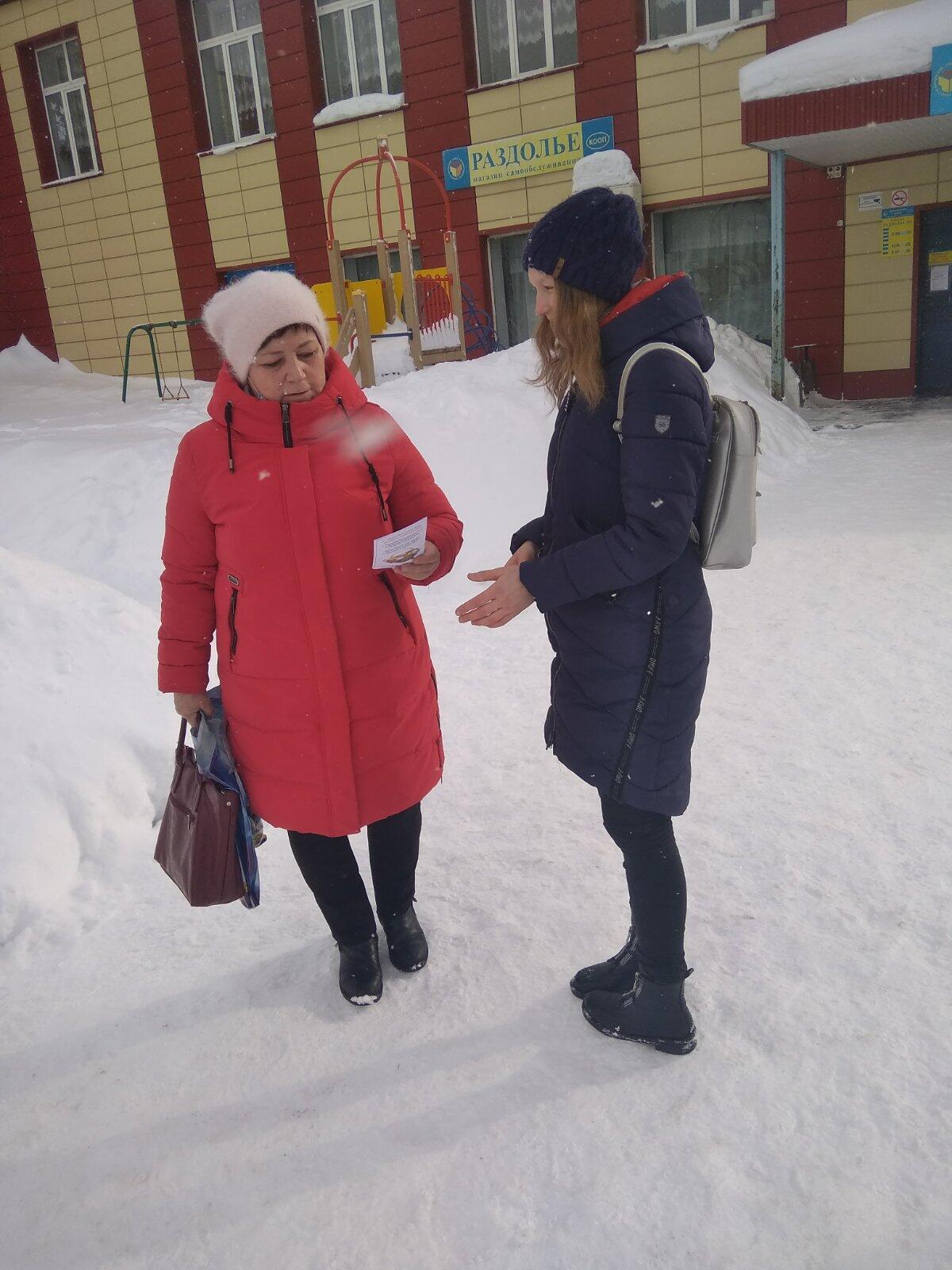 «Любимые женщины приходят к нам веснами,Они неожиданны, как дождь или снег.Любимые женщины приходят к нам звездами,Когда открываем мы одну среди всех».
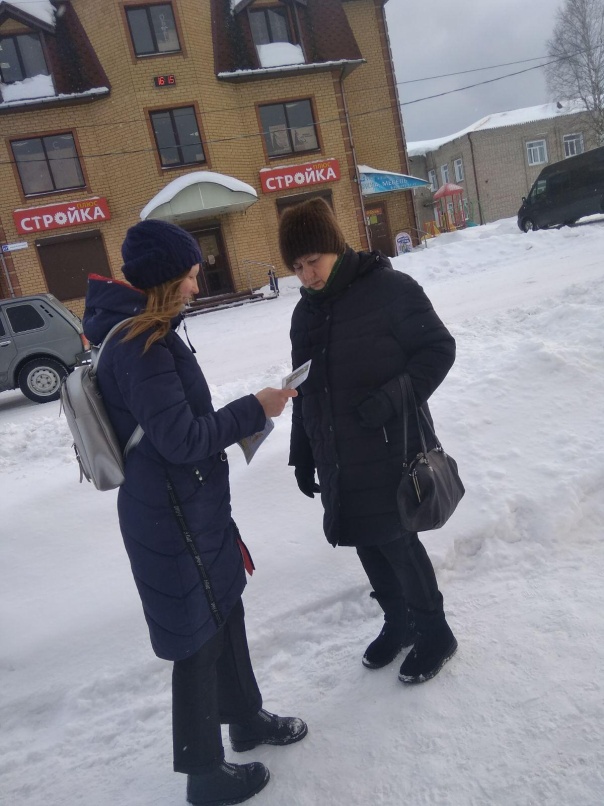 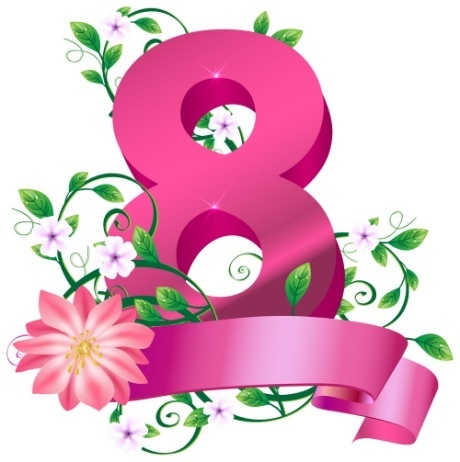 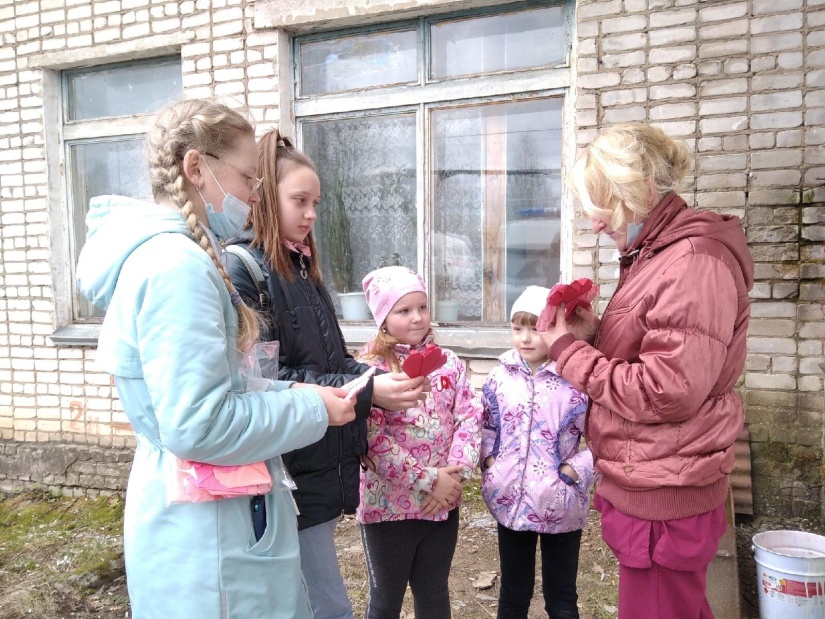 27 апреля сотрудники библиотеки вместе с волонтерами поддержали акцию "Символ добра и скорой помощи". Девочки-волонтеры ученицы 7а класса Ленинской средней школы с ребятами подготовительной группы детского сада «Солнышко»  провели мастер-класс по изготовлению сердечка в технике оригами. После этого школьницы и воспитанницы детского сада со словами благодарности подарили изготовленные сердечки фельдшерам скорой помощи.
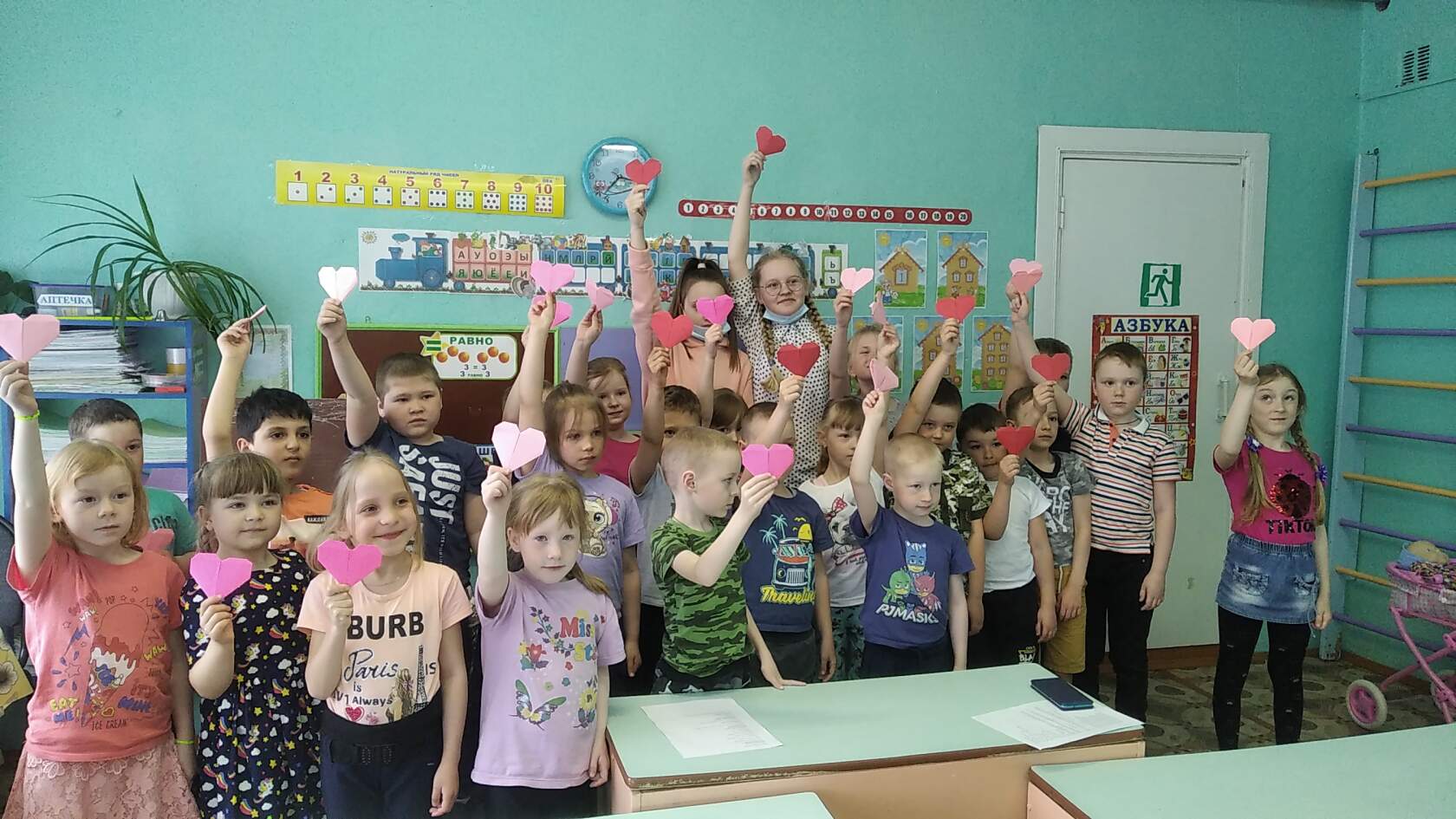 22 мая волонтеры  поддержали идею участия в онлайн - мероприятии "ПравоСлово", посвященное празднованию 800-летия Александра Невского, организатором которого стал Епархиальный отдел по делам молодёжи Вятской Епархии, и собрали команду. Вопросы в игре были очень трудные и интересные, но игроки нашей команды "Лидеры Шабалино" оказались очень эрудированными и ответили почти на все вопросы.
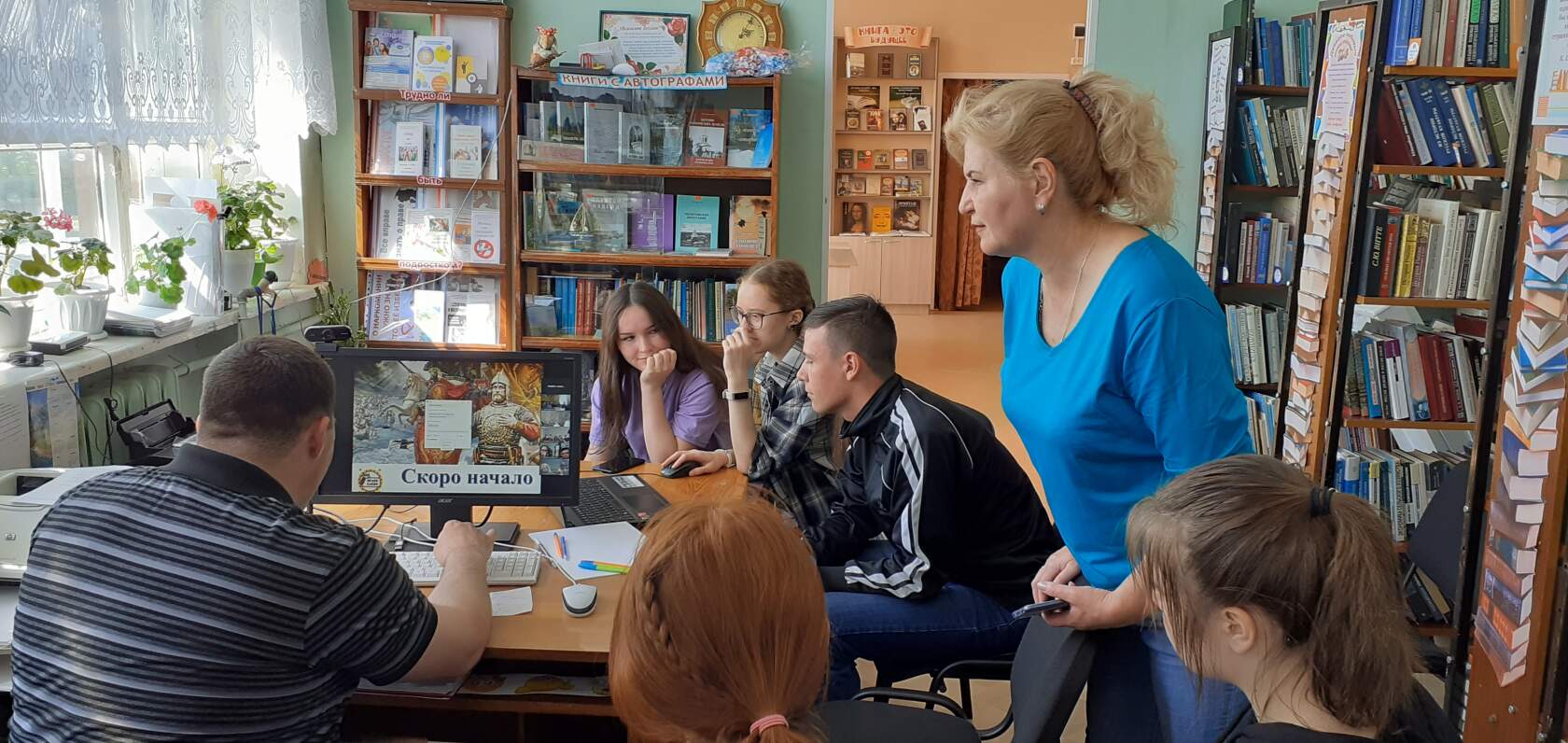 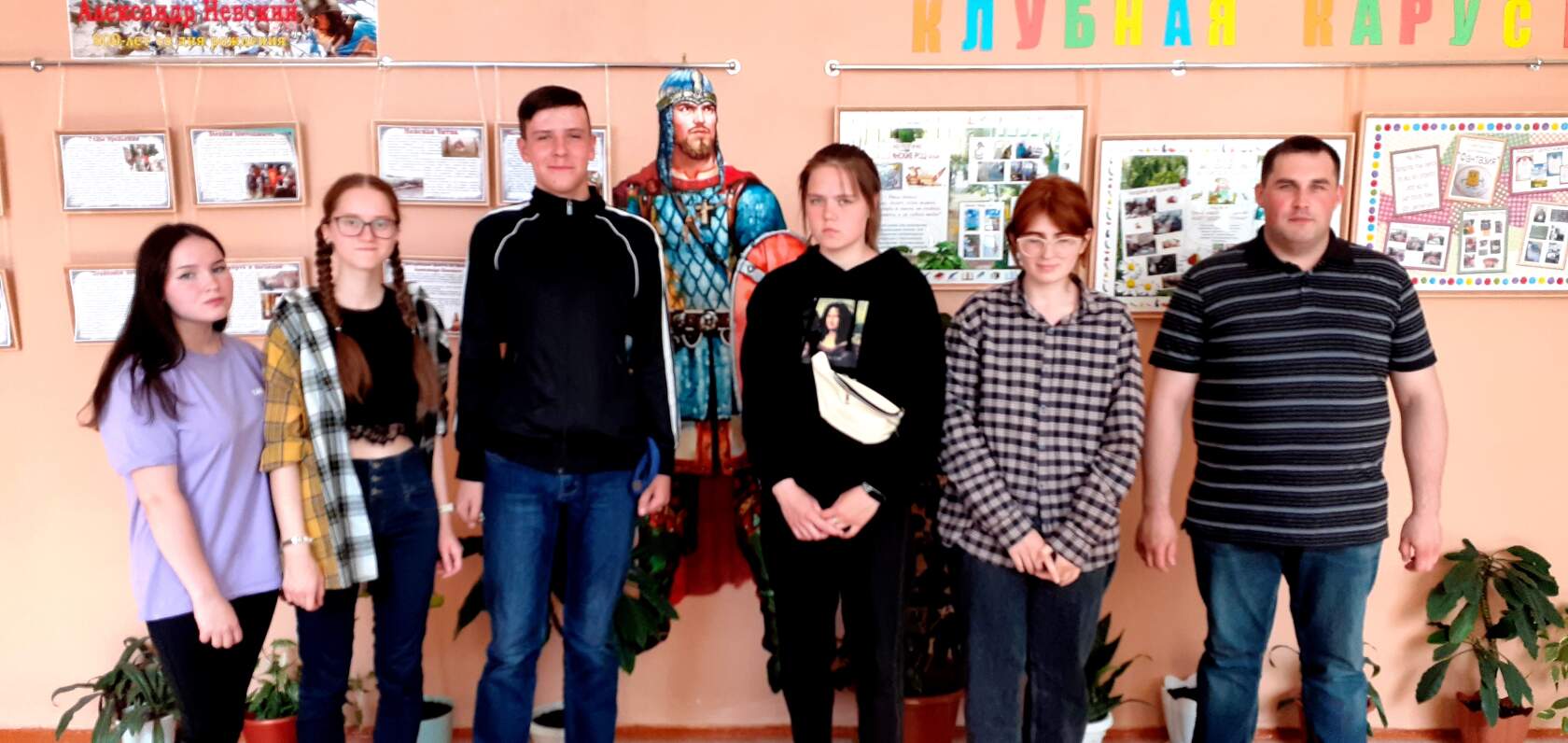 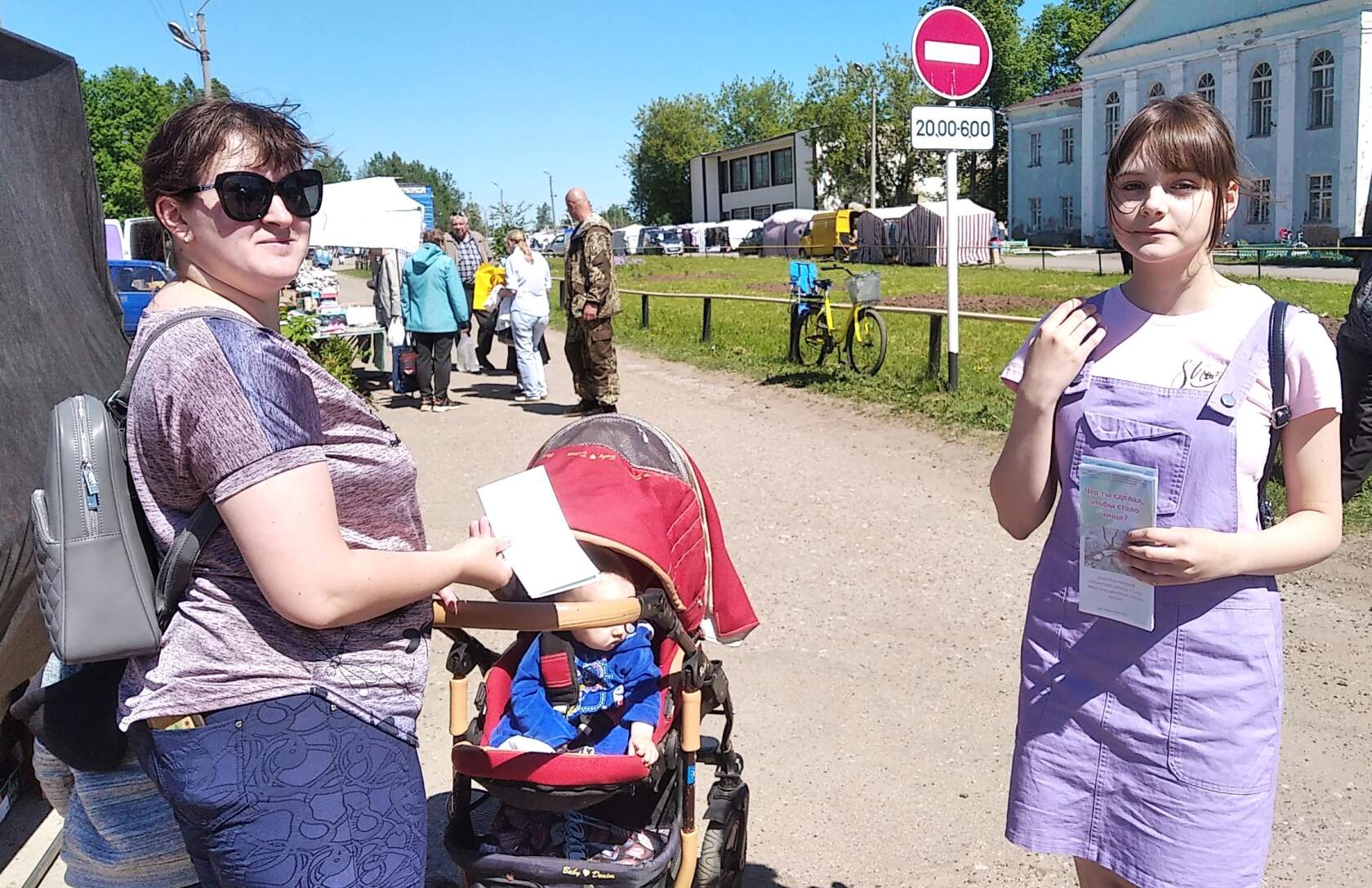 5 июня - Всемирный день окружающей среды — это событие как для каждого человека, так и для всего мира. Сегодня этот День дает возможность каждому из нас принять на себя ответственность за заботу о нашей планете и активно способствовать изменениям. Межпоселенческая центральная библиотека разработала буклеты "ЧТО ТЫ СДЕЛАЛ, ЧТОБЫ СТАЛО ЧИЩЕ?", а девочки-волонтеры раздали эти буклеты жителям нашего поселка. Чистота начинается, прежде всего, с себя. Чистота будет не там, где убирают, а там где не сорят! Об этом мы должны все помнить.
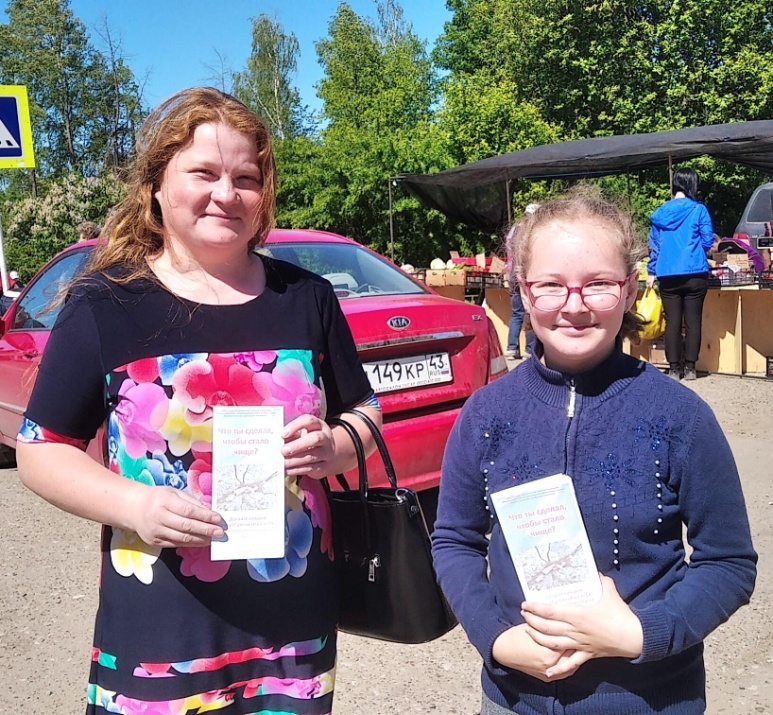 22 июня в День Памяти и скорби сотрудники Межпоселенческой центральной библиотеки организовали и провели мероприятие "Навечно в памяти народной". Ведущие рассказали, какой вклад в великую Победу внесли наши земляки-шабалинцы, что война прошла через каждую семью, через каждую судьбу огромной страны, разделив время на довоенное и военное, разделив всех на фронт и тыл. На мероприятии звучали стихи шабалинских поэтов - Александра Банникова, Галины Головниной, девочки-волонтеры читали стихи о Великой Отечественной войне, о тружениках тыла. В конце мероприятия была зажжена свеча памяти в поддержку акции «Свеча Памяти – 2021».
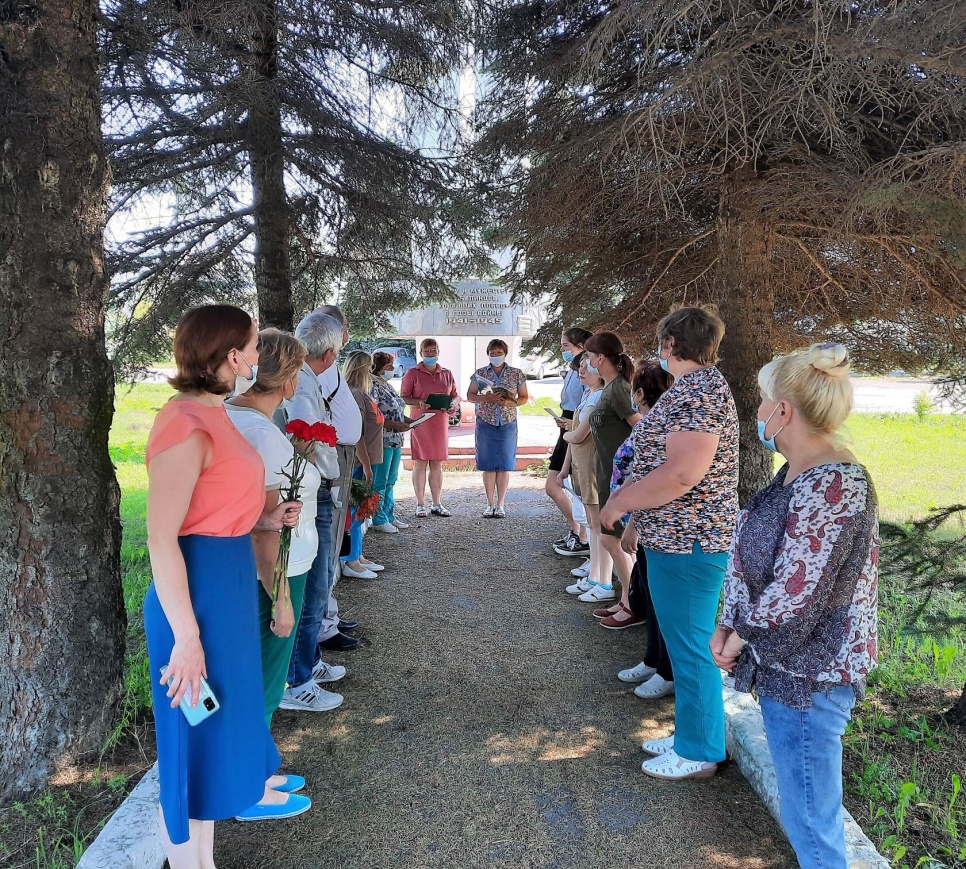 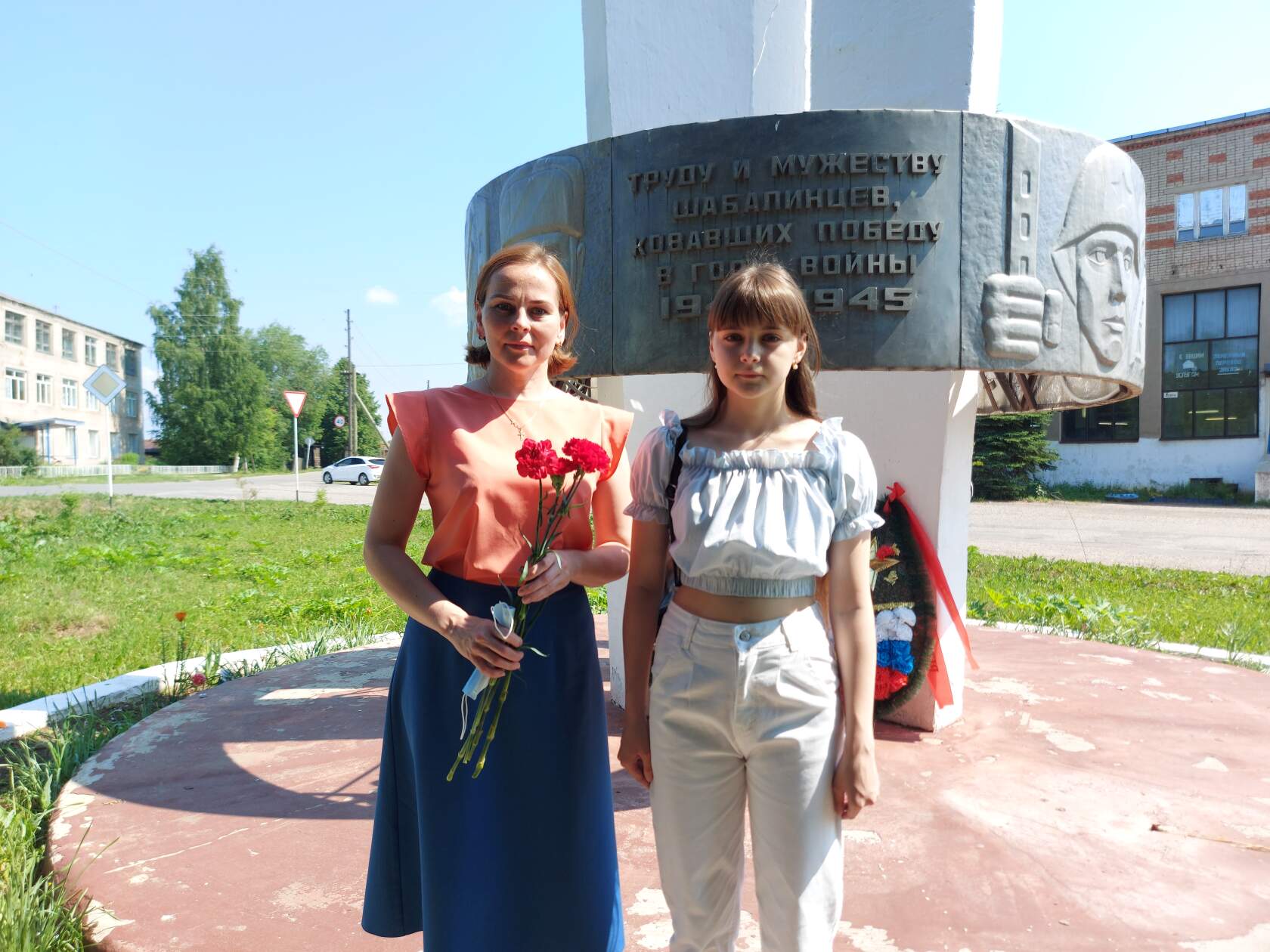 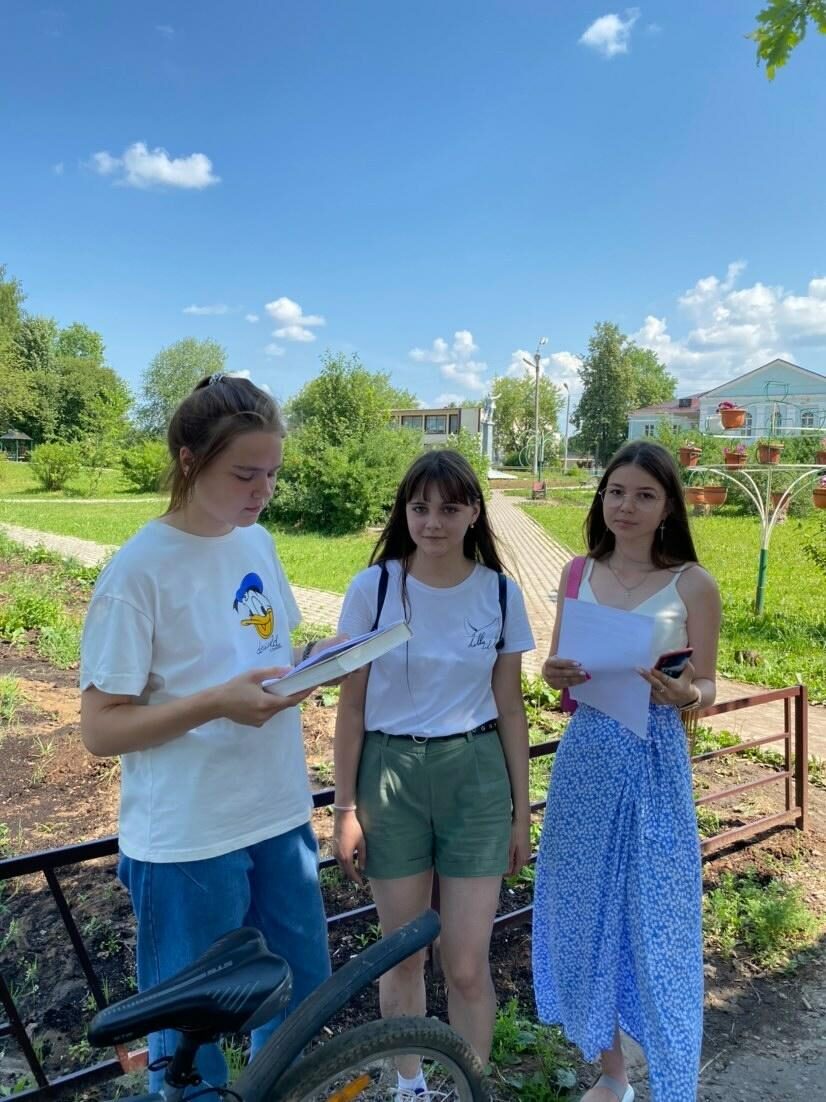 Межпоселенческая центральная библиотека принимает участие в акции «КниГАВ в парке», приуроченную к Всемирному дню собак - празднику, отмечаемому 2 июля. Библиотекари вместе с волонтерами организовали и провели уличную акцию "Самый преданный друг". Прохожим на улице раздавали буклеты "Друзей не покупают"  (буклеты разработали сами волонтеры), читали малоизвестные факты о собаках, демонстрировали книгу из читального зала "Энциклопедия собак", дети с удовольствием отгадывали загадки про животных. 



«Собака на цепи сидит
 И грустно на меня глядит.
 Печален взгляд собачий,
 Нисколько некусачий. 
Ужасней, чем любая кличка, 
Над конурой висит табличка:
 «Не подходить! Собака злая!»
 А я добрей не слышал лая…»
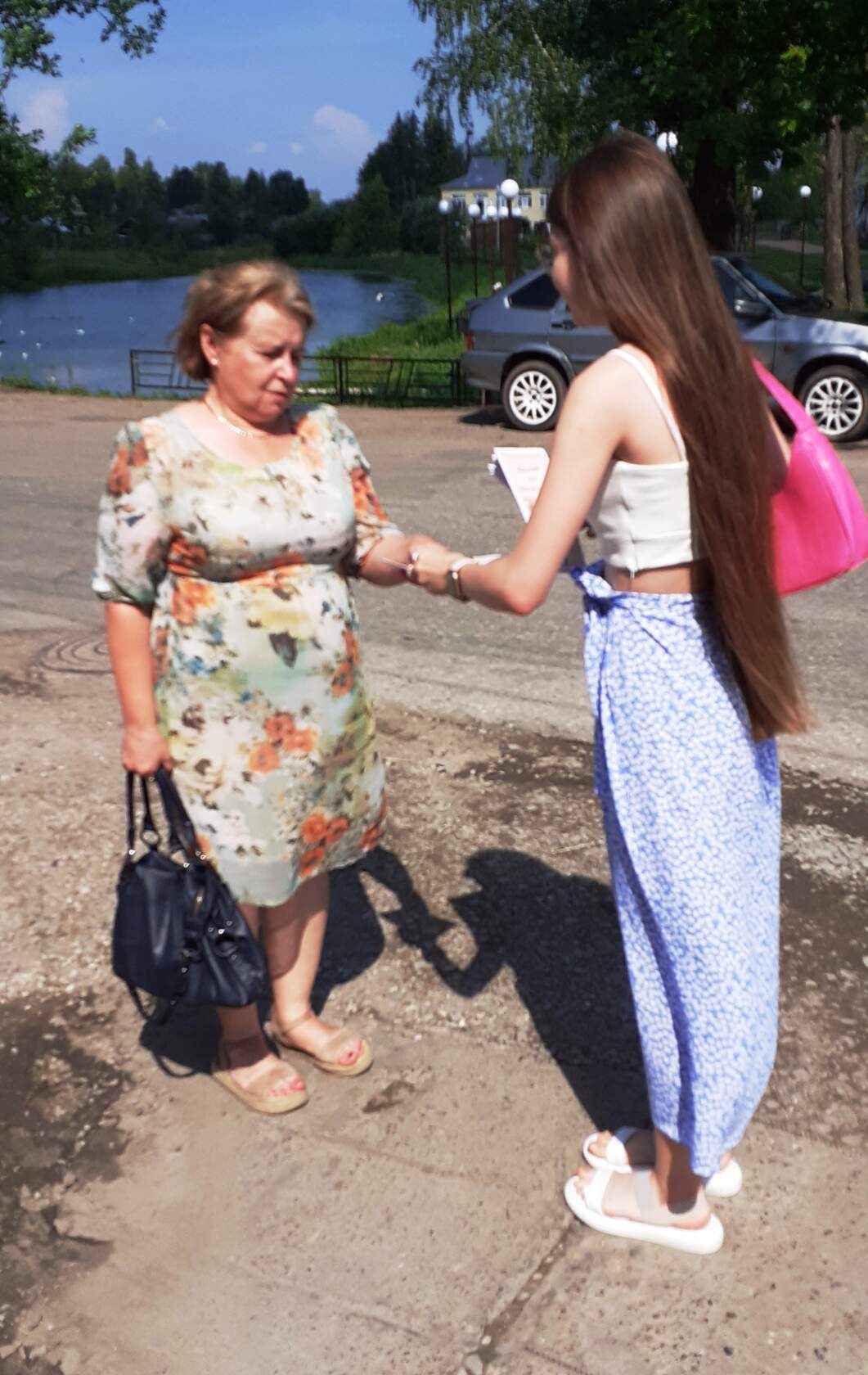 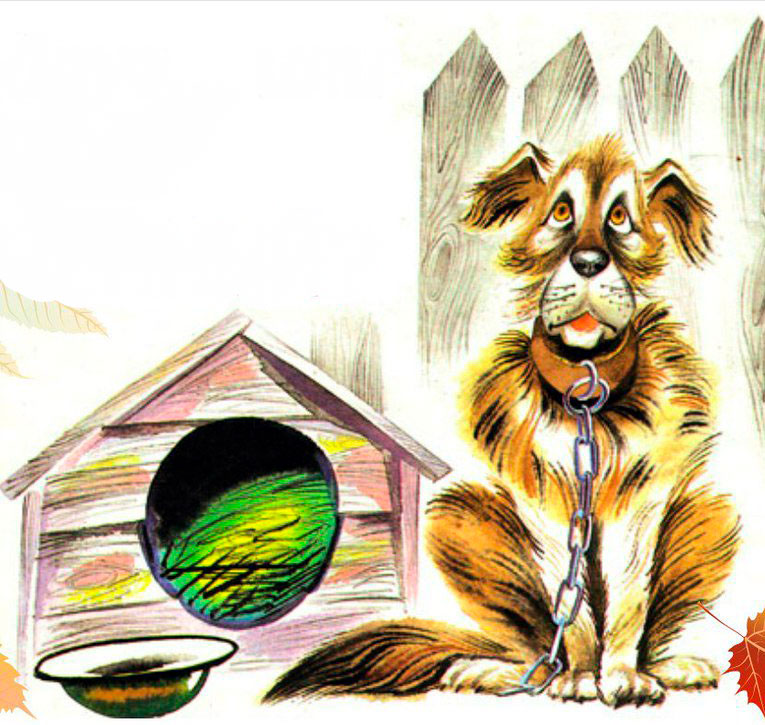 12 июня библиотекари Межпоселенческой центральной библиотеки вместе со своими помощниками-волонтерами поздравляли жителей поселка с праздником - Днём России. На площади перед Районным домом культуры волонтёры раздавали прохожим ленточки-триколор, провели мастер-класс для детей по изготовлению Российского флага из цветной бумаги.
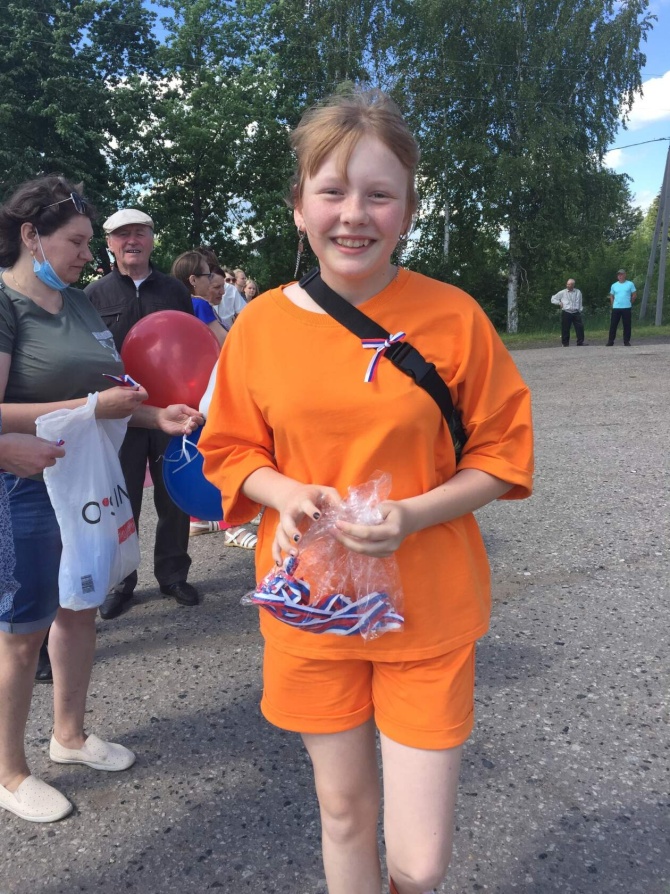 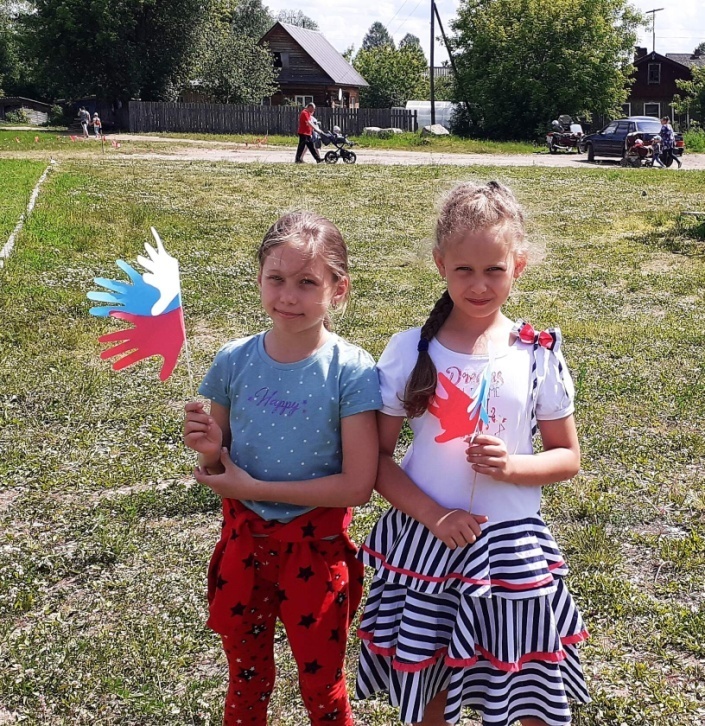 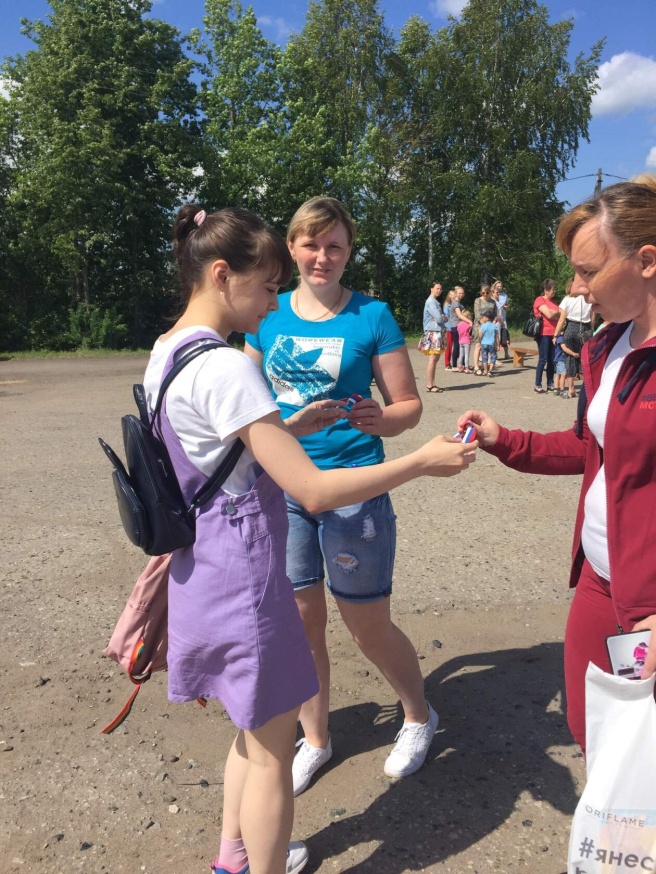 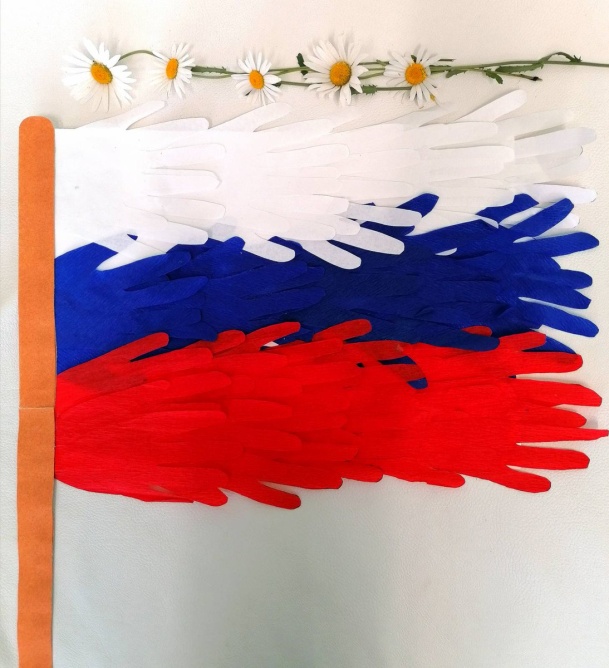 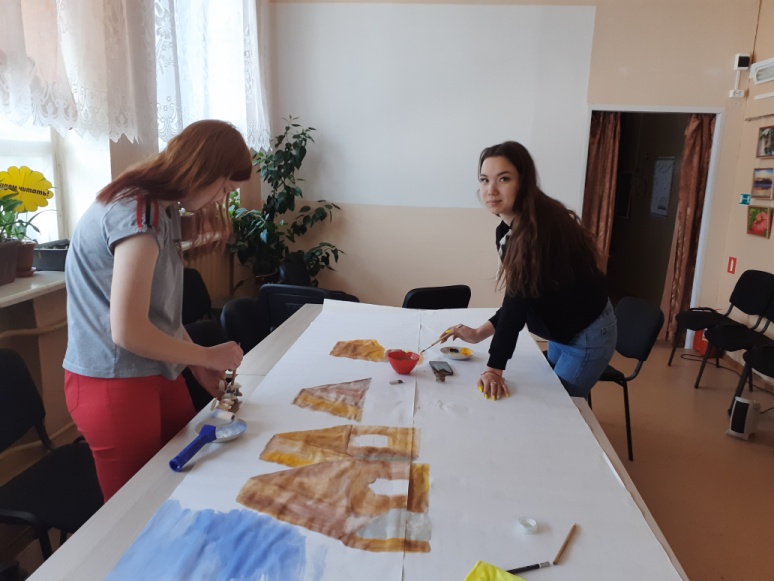 Так же неоценимую помощь волонтеры оказывают в оформлении мероприятий, помогают  в проведении санитарных дней, если они проходят во время каникул.
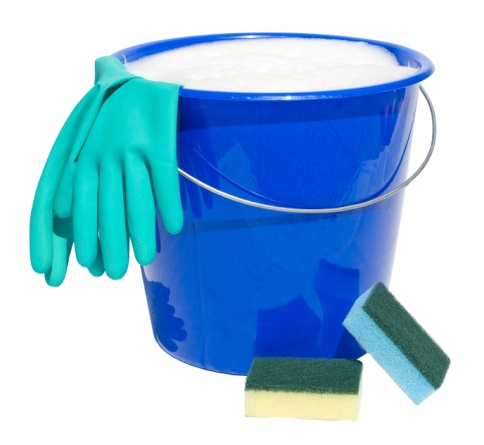 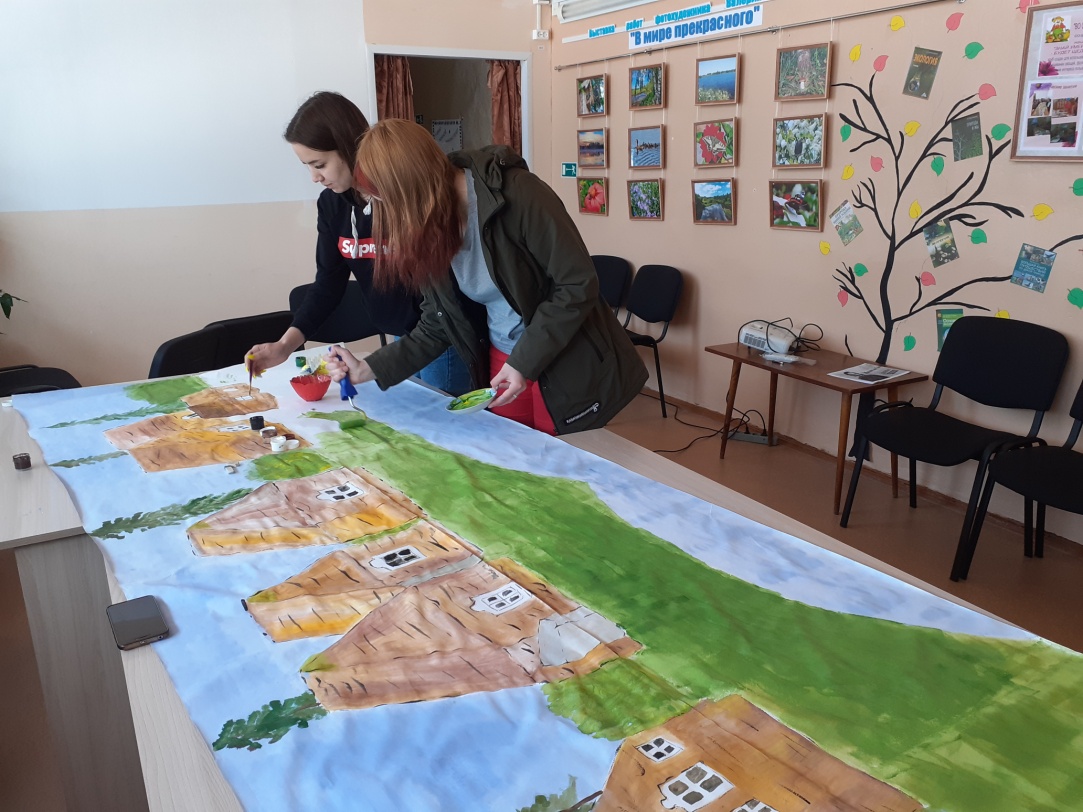 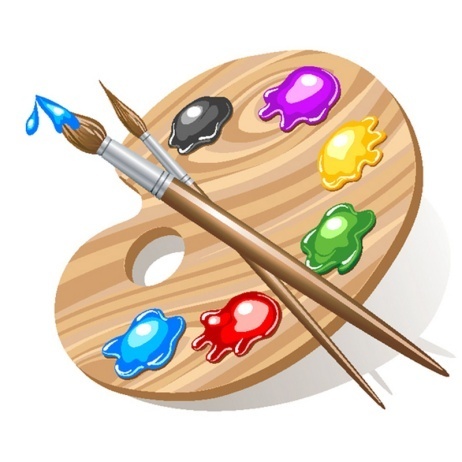 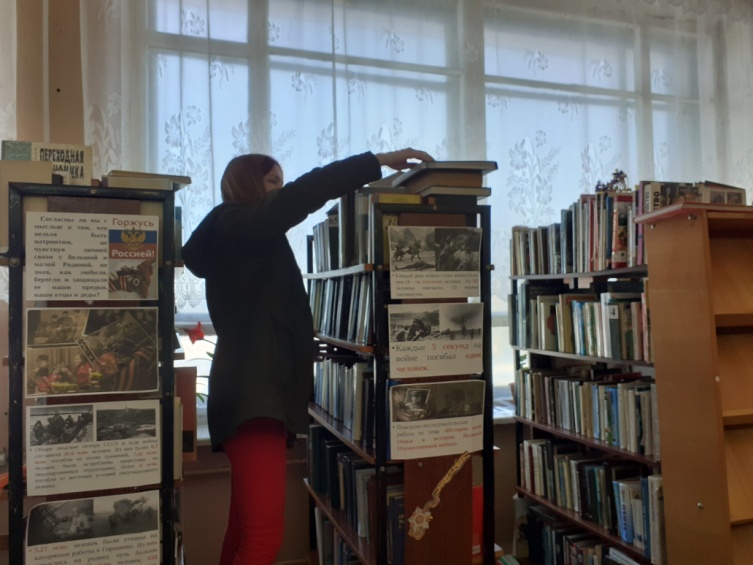 Волонтерское движение приобретает все большую роль в деятельности библиотеки. Сотрудничество с добровольными помощниками позволяет расширить круг партнеров и делает мероприятия библиотеки яркими и интересными. Участие в библиотечной деятельности способствует самореализации детей и молодежи, дает возможность получить новые знания и опыт.
Волонтеры библиотеки – это ее активные представители, они общаются со своей семьей, друзьями, рассказывают о том, что происходит в стенах учреждения, о своей деятельности в социальных сетях, формируя положительный образ современной библиотеки.
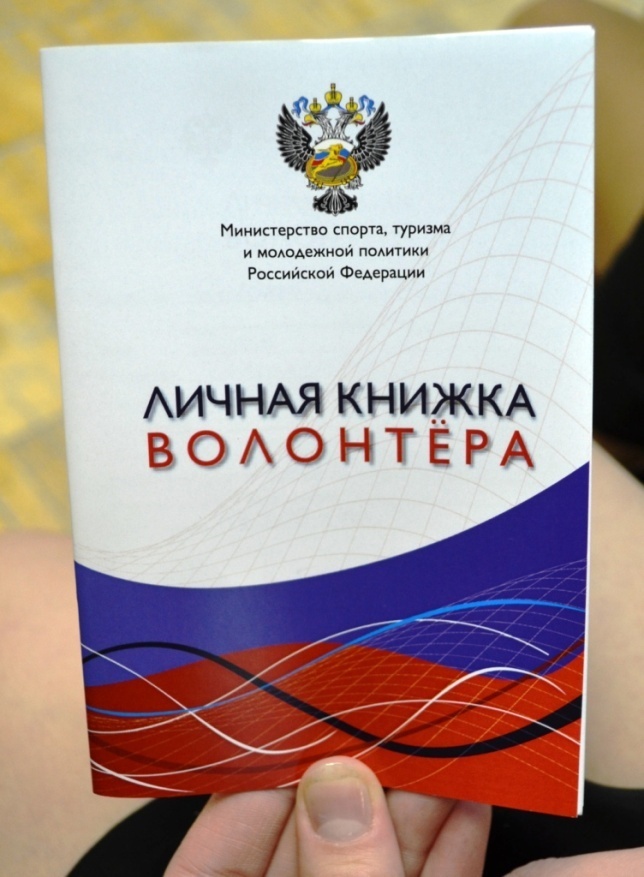 Своих помощников бесценных
Мы поблагодарить спешим:
Ведь все вы здесь не из-за денег,
А по велению души!
Не счесть несомой вами пользы,
И на хорошем вы счету…
Добровольцы!
Дарите миру доброту!
Спасибо за внимание!
Материал подготовил:
библиотекарь
 Глушкова 
Светлана Викторовна